What is Ethics?
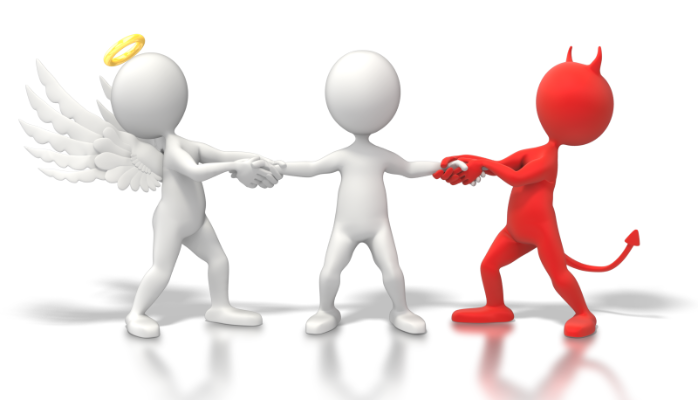 [Speaker Notes: https://www.youtube.com/watch?v=vAuv0HujFbc 
https://www.youtube.com/watch?v=u399XmkjeXo (what is ethics video)]
Three branches of ethics
Meta Ethics
Normative Ethics
Applied Ethics
The study of ethical language and concepts. Before we can decide what constitutes good/ bad behaviour we must define terms such as good/ bad etc.
What practically constitutes morality? Aims to put forward a method by which the right moral action can be discovered, but MANY conflicting methods.
Employing moral theories to make decisions about a real issue, e.g. abortion.
[Speaker Notes: The normative ethicist is like a referee interested in the rules governing play. What interests him is the general theories that govern our moral behaviour; how do we work out what is right and what is wrong?
The metaethicist is like a football commentator. What interests her is how the very practice of ethics works. For example, the metaethicist might discuss how people use moral language; or comment on the psychology of immoral people; or ask whether moral properties exist.
The Applied Ethicists are like the players. They “get their hands [or feet] dirty”. They take the general rules of normative ethics and “play” under them. What interests them is how we should act in specific areas. For example, how should we deal with issues like meat-eating, euthanasia or stealing?]
Absolutist
a moral judgement that relies upon a fixed truth. No regard for consequences.  Therefore stealing is always wrong.
Relativist
considers specific situations/circumstances.  There are no fixed rules.
judgements are based on personal opinion not on any fixed rules.
Subjectivist
Judgements are made on an impartial absolute fixed value system.
Objectivist
focused on the end result of the action.
Teleological
focused on the intention, rather than the outcome
Deontological
Teleological vs Deontological decision making
https://www.mytutor.co.uk/answers/25753/A-Level/Philosophy/What-is-the-difference-between-deontological-and-teleological-ethics-systems/
[Speaker Notes: https://www.youtube.com/watch?v=Qz2huupssgM]
There is a runaway trolley (train) barrelling down the railway tracks. Ahead, on the tracks, there are five people tied up and unable to move. The trolley is headed straight for them. You are standing some distance off in the train yard, next to a lever. If you pull this lever, the trolley will switch to a different set of tracks. However, you notice that there is one person on the side track. You have two options: (1) Do nothing, and the trolley kills the five people on the main track. (2) Pull the lever, diverting the trolley onto the side track where it will kill one person. Which is the correct choice?
[Speaker Notes: https://www.youtube.com/watch?v=DtRhrfhP5b4]
You are an inmate in a concentration camp. A sadistic guard is about to hang your son who tried to escape and wants you to pull the chair from underneath him. He says that if you don’t he will not only kill your son but some other innocent inmate as well. You don’t have any doubt that he means what he says.  What should you do?
A young mother recently lost her job and cannot afford to buy nappies and formula for her baby. The local shop has no CTTV cameras and no security guard on the door. Should she steal the things she needs for her young baby?
Teleological ethics: Utilitarianism
Probably the most famous teleological ethical theory.
British in origin.
Two main ‘groups’.

Theological Utilitarians: John Gay and William Paley

Classical Utilitarians: Jeremy Bentham (1748-1832) and John Stuart Mill (1806- 1873)
Utilitarianism is A posteriori - Based on knowledge gained through experience. 
Contrast this to  A priori- knowledge gained through logic.
It takes an empirical approach to ethics. Empirical knowledge is gained through our senses.
It is teleological. Telos = “purpose” or “end”. 

For a teleological thinker the end will justify the means. The rightness of an action is decided by the end result of the action.
Basic Utilitarianism
Goodness and Rightness based on human experience.
Hence it is a posteriori and empirical.
Disagreement in the details is what has lead to the different branches of Utilitarianism.
What is Good?
What is Right?
Good
That which produces pleasure, happiness, contentment or welfare.
Right
That which maximises one of these things (happiness, pleasure etc.)
Principle of Utility- an introduction.
Principle of Utility
The Utilitarian maxim that seeks “the greatest good for the greatest number”.
Maxim: moral principle which demands practical application.
The Principle of Utility- the method for maximising good.
[Speaker Notes: https://www.youtube.com/watch?v=-a739VjqdSI]